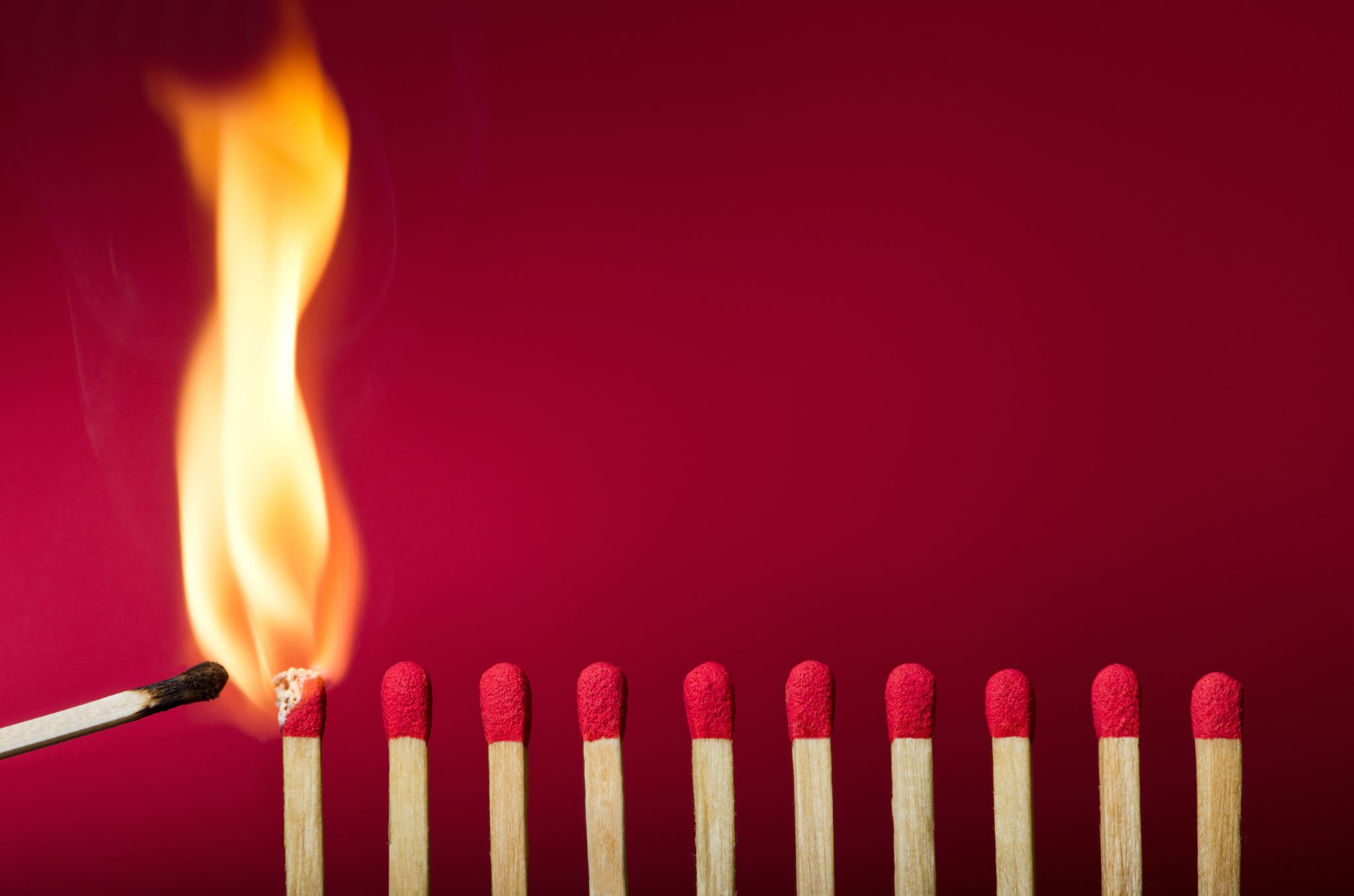 Creative firestarters….
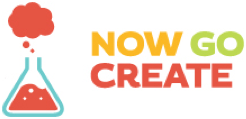 Copyright Now Go Create 2022. Training materials to be shared as part of training group only. 
All rights reserved.